SAVITHA D SOUZA
Asst. Professor , ba SOCIAL WORK
Ba sociology
AGEING ISSUES AND CHALLENGES OF ELDERLY
Elder care can be thought of as an umbrella of care and services for the frail elderly.
These include a broad range of services including: meals and socialization, personal care, light housekeeping, residential facilities, and adult day care. There are few physical differences among a group of first graders. But if you check out the same group 65 years later, their physical differences outnumber their similarities.
Some will be the epitome of health, while others will be managing one or more chronic conditions. Some will be vigorous, while others will be lethargic. As we get older, we become physically less like our peers. That’s because we are the sum of our life experiences. At age six, not too much has happened to our bodies to make us radically different from our peers.
Ageing may be inevitable, but the rate of ageing is not. Why and how our bodies age is still largely a mystery, although we are learning more and more each year. Scientists do maintain, however, that chronological age has little bearing on biological age. The number of candles on your birthday cake merely serves as a marker of time; it says little about your health.
The human body goes through a variety of changes as it gets older. In general, muscles, blood vessels and other tissues lose their elasticity. The heart becomes less efficient, bones become weaker and the metabolism slows down. In spite of the changes to the rest of the body, a lot of people focus primarily on changes to their appearance as they age. These include:
Wrinkles
Fibers in the skin called collagen and elastin break down and lose strength as a person gets older. Sun exposure throughout life contributes to this process. Without these fibers, the skin cannot hold its shape as well. Older skin retains less fat, making it look less supple. The pull of gravity also causes the skin to sag.
Dry skin
Older people produce less sweat and oil, causing their skin to be drier. Excessively dry skin can emphasize the appearance of wrinkles.
Age spots
Dark spots on the skin, particularly the arms, hands, face and feet, stem from cumulative exposure to the sun. Most people call these marks liver spots, but they are unrelated to liver function. They actually stem from overproduction of the pigment melanin in areas of the skin that have experienced the most exposure to the sun.
Obesity and Metabolic Syndrome
It is seen that most of the adults aged 60 and older are overweight or obese. Obesity is related to type 2 diabetes, cardiovascular disease, breast and colon cancer, gall bladder disease, and high blood pressure. Women in perimenopause and menopause tend to accumulate fat around the waist and hips, and men get the gut. The food intake should be in check by reducing calorie intake and alcohol intake because a lot of alcohol calories go right to the gut. Also, increase in healthy fat intake such as omega-3 fatty acids and unsaturated fats, and eliminate trans fats completely. The common sweetener is found in everything from sodas to breakfast cereal to low-fat yogurt.
Arthritis
Arthritis affects nearly half the elderly population and is a leading cause of disability. The keys to prevention is to avoid overuse, do steady, regular exercise rather than in weekend spurts, and stop if you feel pain.
Osteoporosis and Falls
Osteoporosis and low bone mass affect most of the adults age 50 and older, most of them are women. According to the National Osteoporosis Association, osteoporosis is not part of normal ageing. Healthy behaviours and treatment, when appropriate, can prevent or minimize the condition. Weight-bearing exercise also helps to keep bones healthy.
Cancer
Risk for developing most types of cancer increases with age. As women age, the rate of cervical cancer decreases, and endometrial cancer increases. The risk of prostate cancer increases with age, and black men have a higher rate than white men. Screening should start in your 40s, and at the very least should involve a digital rectal examination. Lung cancer accounts for more deaths than breast cancer, prostate cancer, and colon cancer combined.
Vision and Hearing Loss
Age-related eye diseases such as macular degeneration, cataract, diabetic retinopathy, and glaucoma affects people aged 40 and older. Regular eye exams should be done. The disease can be arrested, but vision lost cannot be restored. The incidence of hearing loss increases with age. Hearing loss takes a toll on the quality of life and can lead to depression and withdrawal from social activities. Although hearing aids can help, only one out of four people use them. High-frequency hearing loss is common in old age and made worse by a lifestyle that includes exposure to loud sounds.
Mental Health: Memory and Emotional Well-being
Staying mentally active is as important as staying physically active. One of the perplexing problems of ageing is Alzheimer’s disease. Depression is often underdiagnosed and untreated. Many people mistakenly believe that depression is a natural condition of old age. One of the biggest life changes is retirement. Many people have their sense of worth tied up with work. In retirement, depression and suicide rates rise.
The ageing process depends on a combination of both genetic and environmental factors. Recognizing that every individual has his or her own unique genetic makeup and environment, which interact with each other, helps us understand why the ageing process can occur at such different rates in different people. Overall, genetic factors seem to be more powerful than environmental factors in determining the large differences among people in ageing and lifespan.
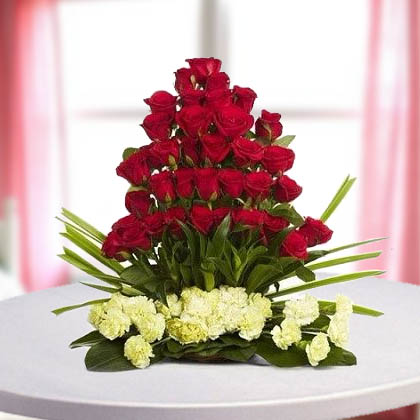 THANK YOU